Preventivni program “Ljubav u pokretu”Osnovna škola Ivana Zajca
školska godina 2017./2018.
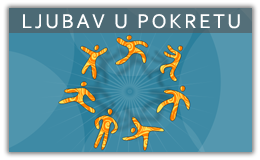 Izvješće o provedenom projektu
Edukacija: studeni 2017. i svibanj 2018.
Roditeljski sastanak 30.11 2017.
Učiteljsko vijeće 13.12.2017.
12 radionica
Četvrtkom 5.sat od siječnja do svibnja
11 učenika 5.a i 5.b razreda
UČENICI
5.a
5.b
Valeria Andreškić
Neo Bradetić
Vito Brnjac
Adriana Domazet
Tonka Lesica
Marko Roguljić
Damjan Šenkinc
Leon Vukelić
Klara Baus
Tea Ljubojević
Leona Picco
Ciljevi u radu s djecom
Poticati razvoj potencijala i zdrav razvoj djece 
Osigurati zaštitu prava i dobrobiti djece 
Omogućiti razvoj samopoštovanja, samopouzdanja i stvaranje snažnog osobnog integriteta i osjećaja ljudskog dostojanstva 
Stvoriti predispozicije za usvajanje kvalitetnih oblika vršnjačkog druženja i zabave i odupiranje negativnim vršnjačkim pritiscima
Sprječavati razvoj nasilja i ovisnosti
Poticati prijenos s djeteta na dijete kvalitetnih oblika druženja i zabave bez potrebe za dokazivanjem pred vršnjacima i s pozitivnim osjećajem pripadnosti, samopoštovanja i radosnog prihvaćanja sebe i drugih
RADIONICE
1. Donošenje pravila
Razvijanje povjerenja i grupne povezanosti (upoznavanje, donošenje pravila, upoznavanje s načinom rada u radionicama)
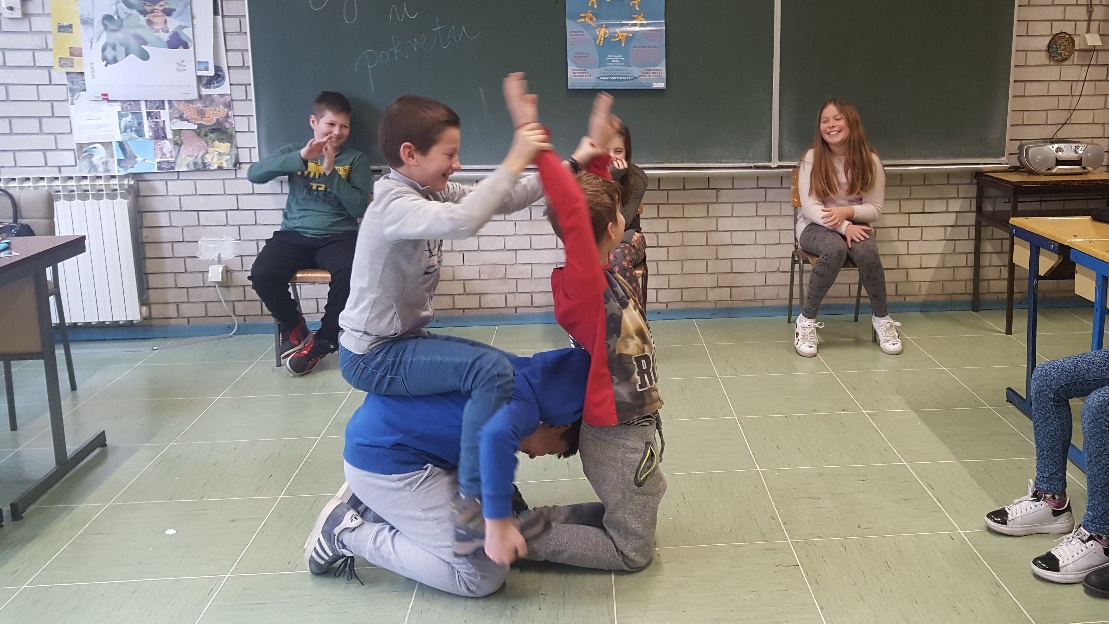 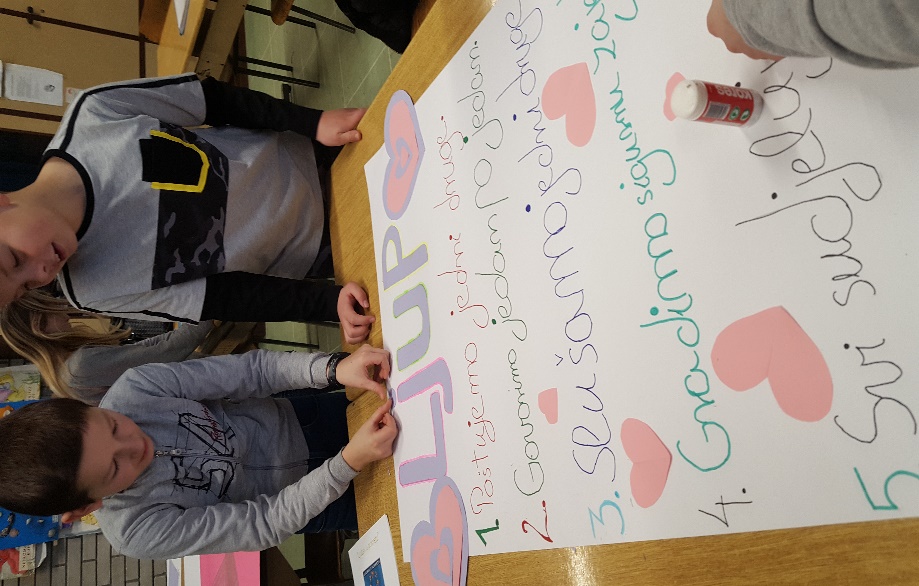 Igra „Sagradi stroj”
2. Moje tijelo – to sam ja
Razvijanje pozitivnog stava prema tijelu, prihvaćanje sebe, unaprjeđivanje samopoštovanja
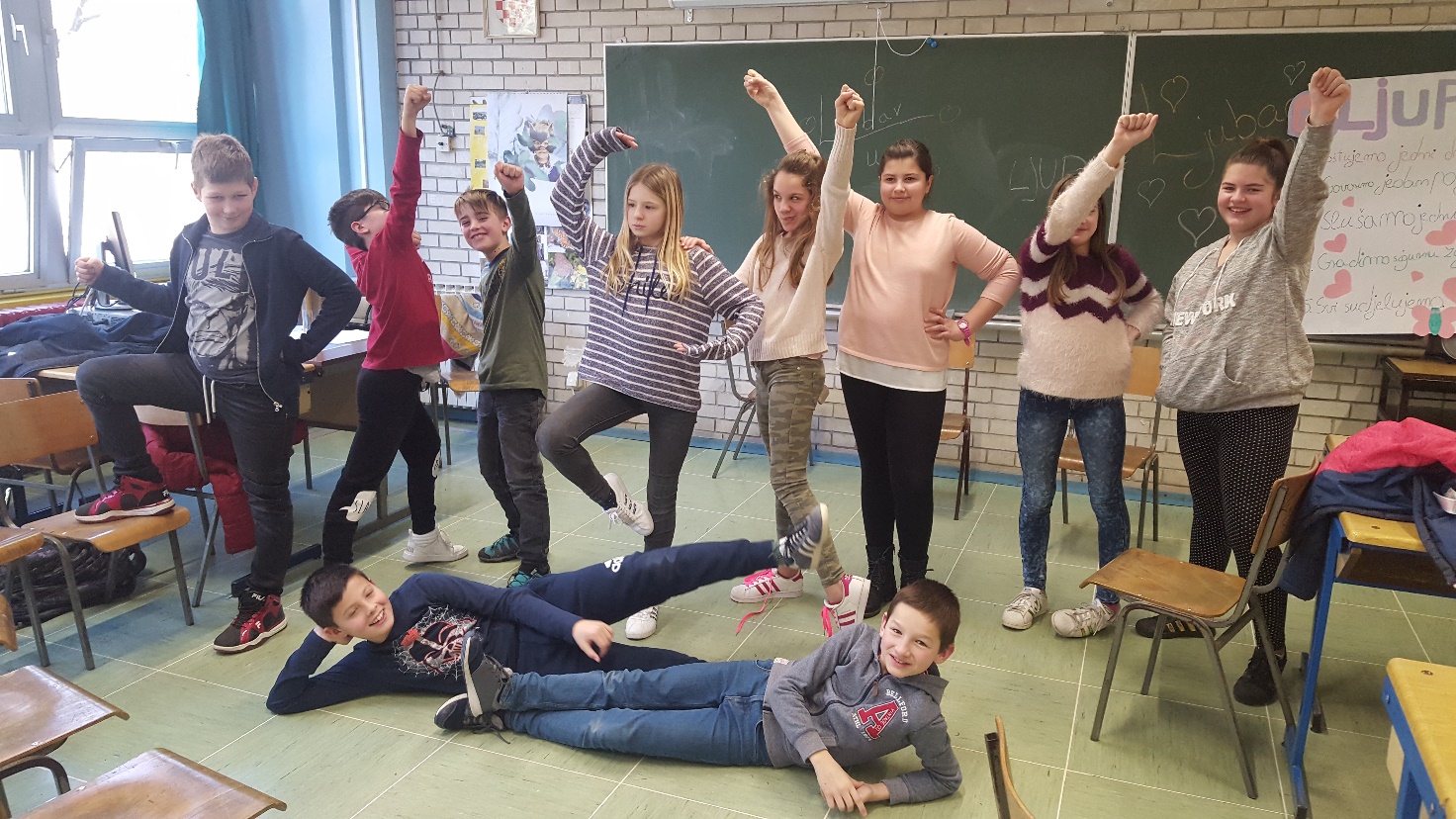 3. Čovjek koji poštuje sebe
(Samo)pouzdanje i (samo)poštovanje
Igra ogledala
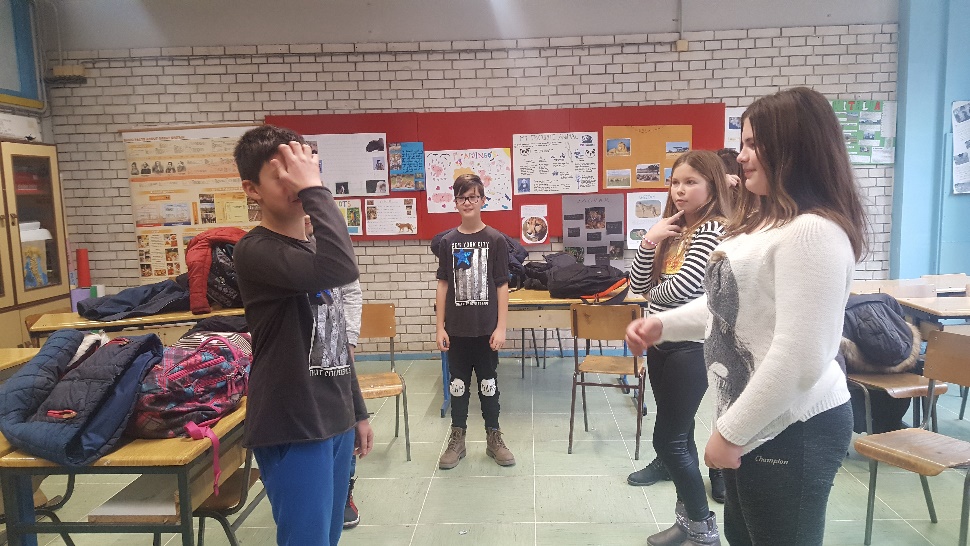 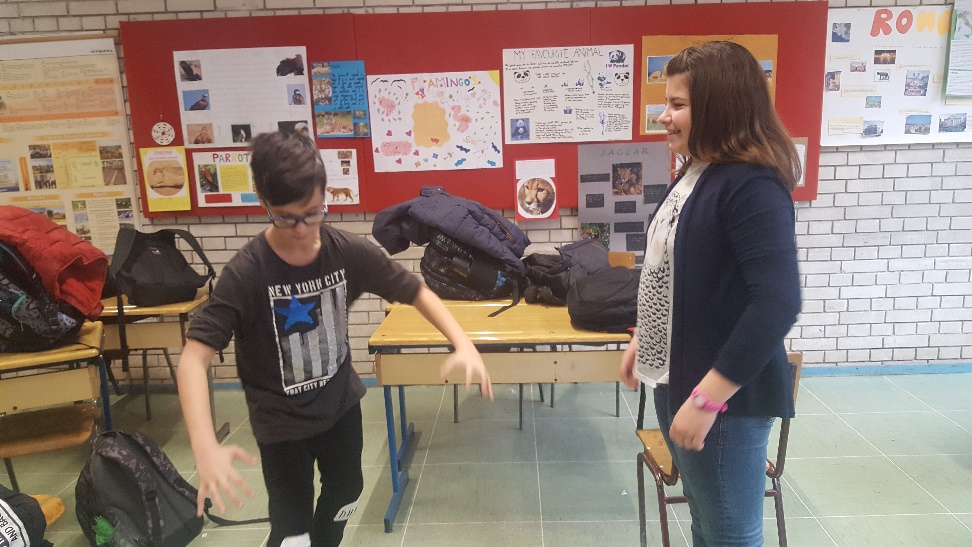 4. Ja sam ja!
Jačanje osjećaja sigurnosti, povezanosti i međusobnog povjerenja u grupi, unaprjeđivanje osjećaja vlastite vrijednosti, jačanje samopoštovanja i samopouzdanja
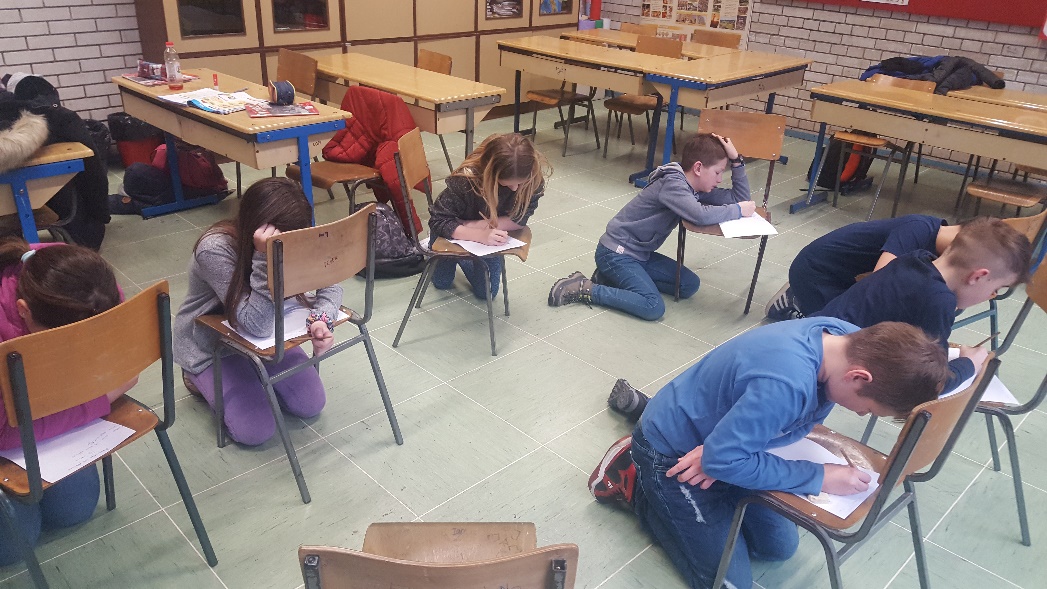 Biram vidjeti ono pozitivno što imam
5. S riječima i bez njih
Socijalne vještine, verbalna i neverbalna komunikacija i utjecaj na odnose, vježbanje adekvatnog komuniciranja u svakodnevnim situacijama
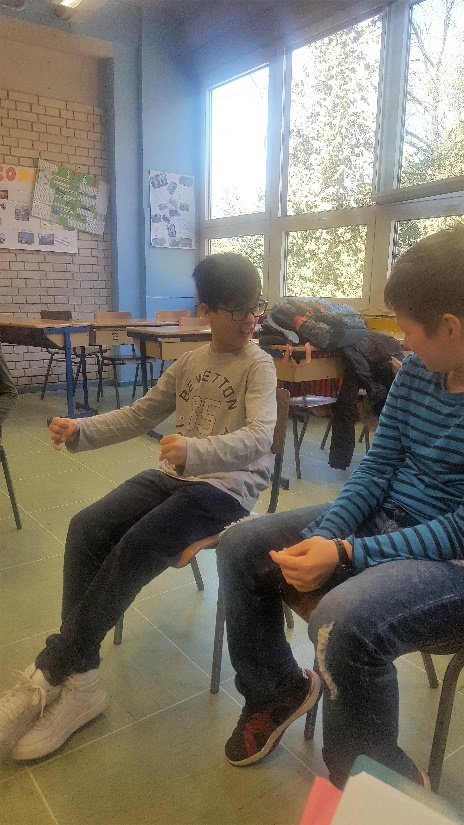 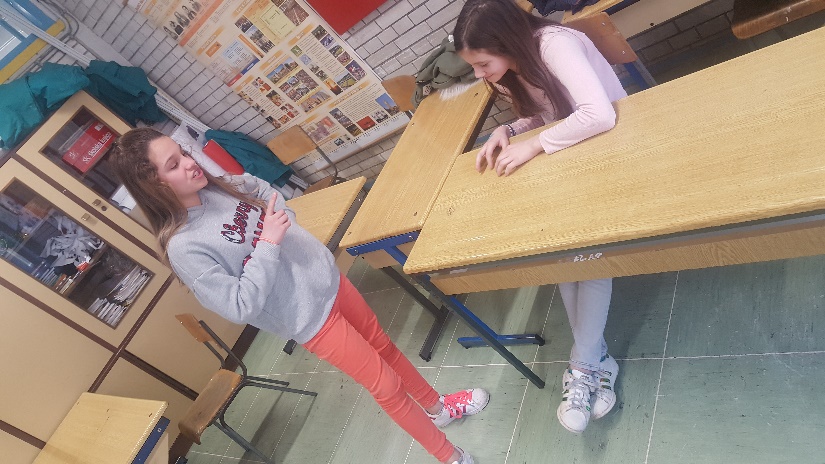 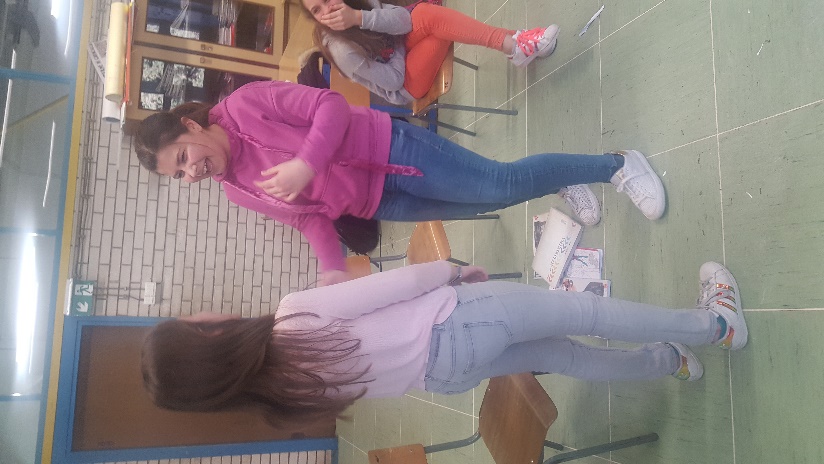 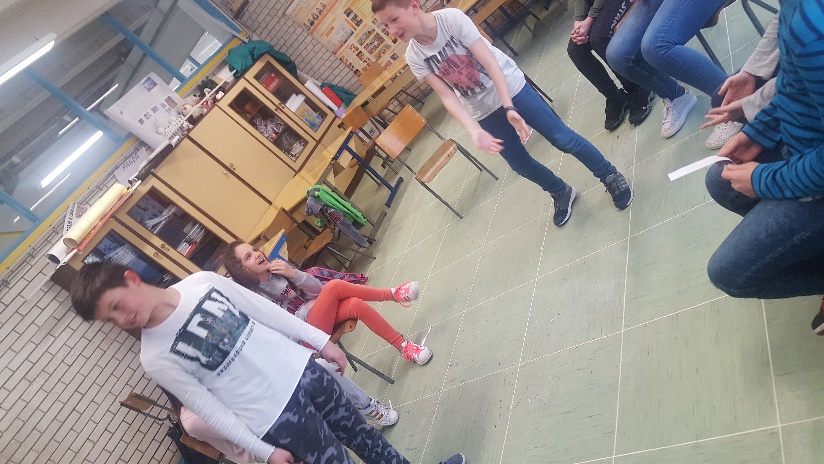 6. Ja – ti – mi
Razvijanje svjesnosti kako naša neverbalna komunikacija utječe na naše odnose
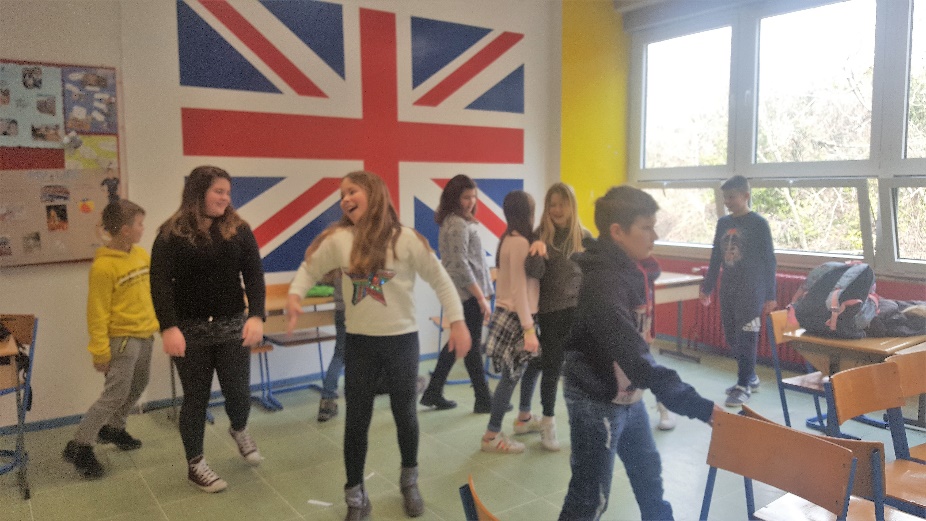 Kretanje kroz prostor
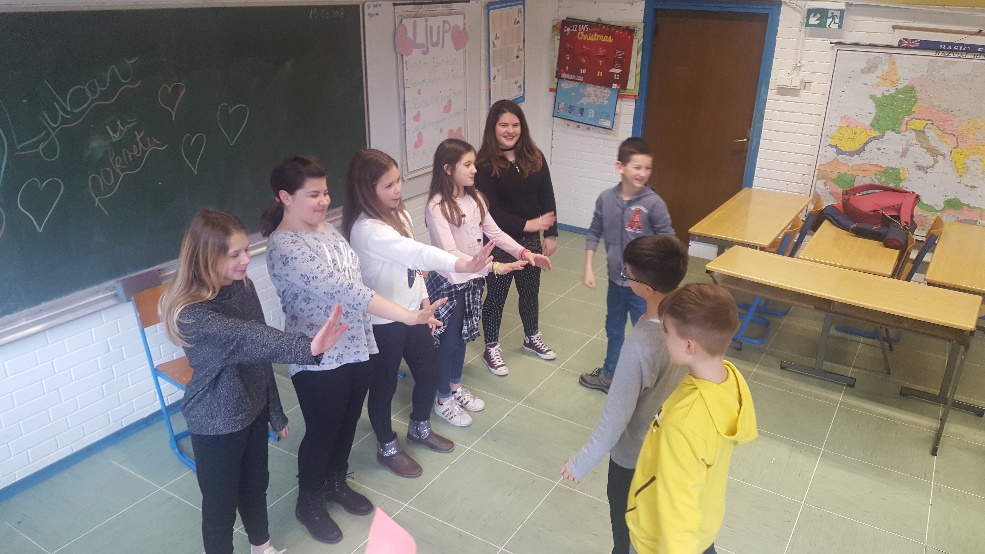 Prilazim ti, prilaziš mi
7. Prepoznavanje i izražavanje vlastitih osjećaja
Prepoznavanje i izražavanje osjećaja, razvijanje osjećaja samokontrole, poštivanje različitosti i razvijanje tolerancije prema drugima
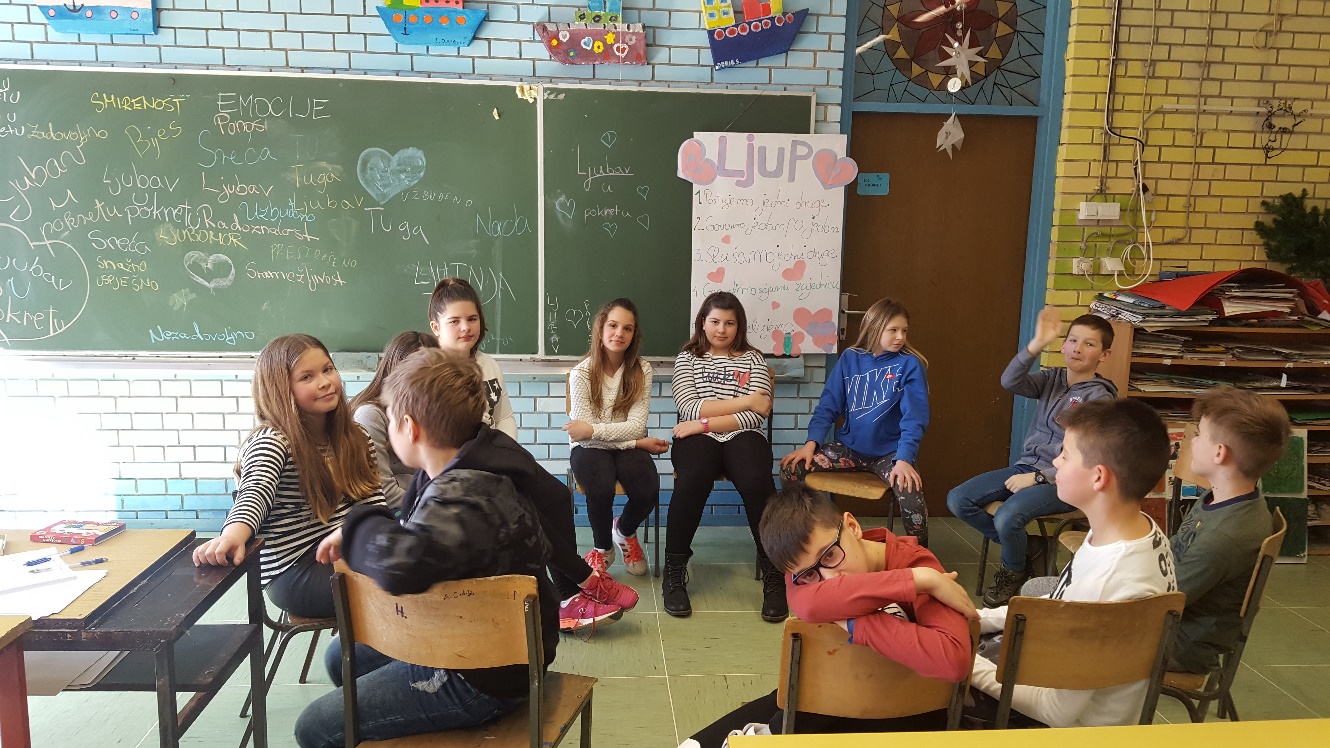 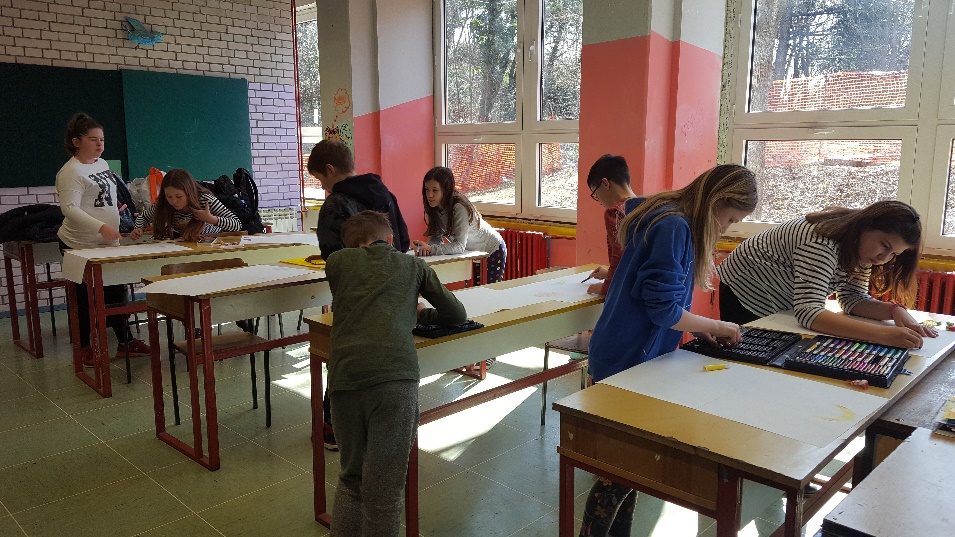 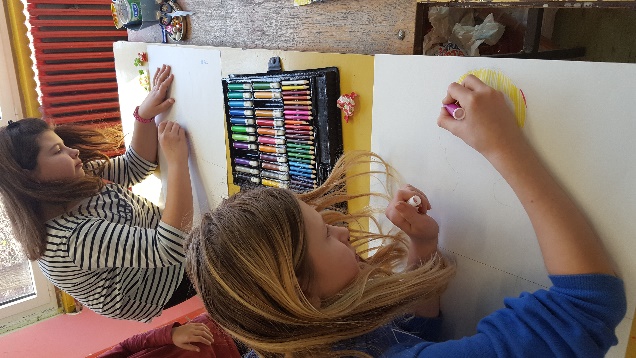 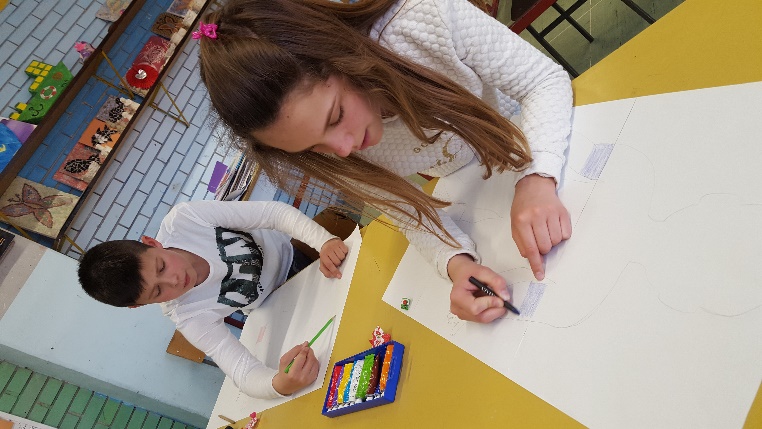 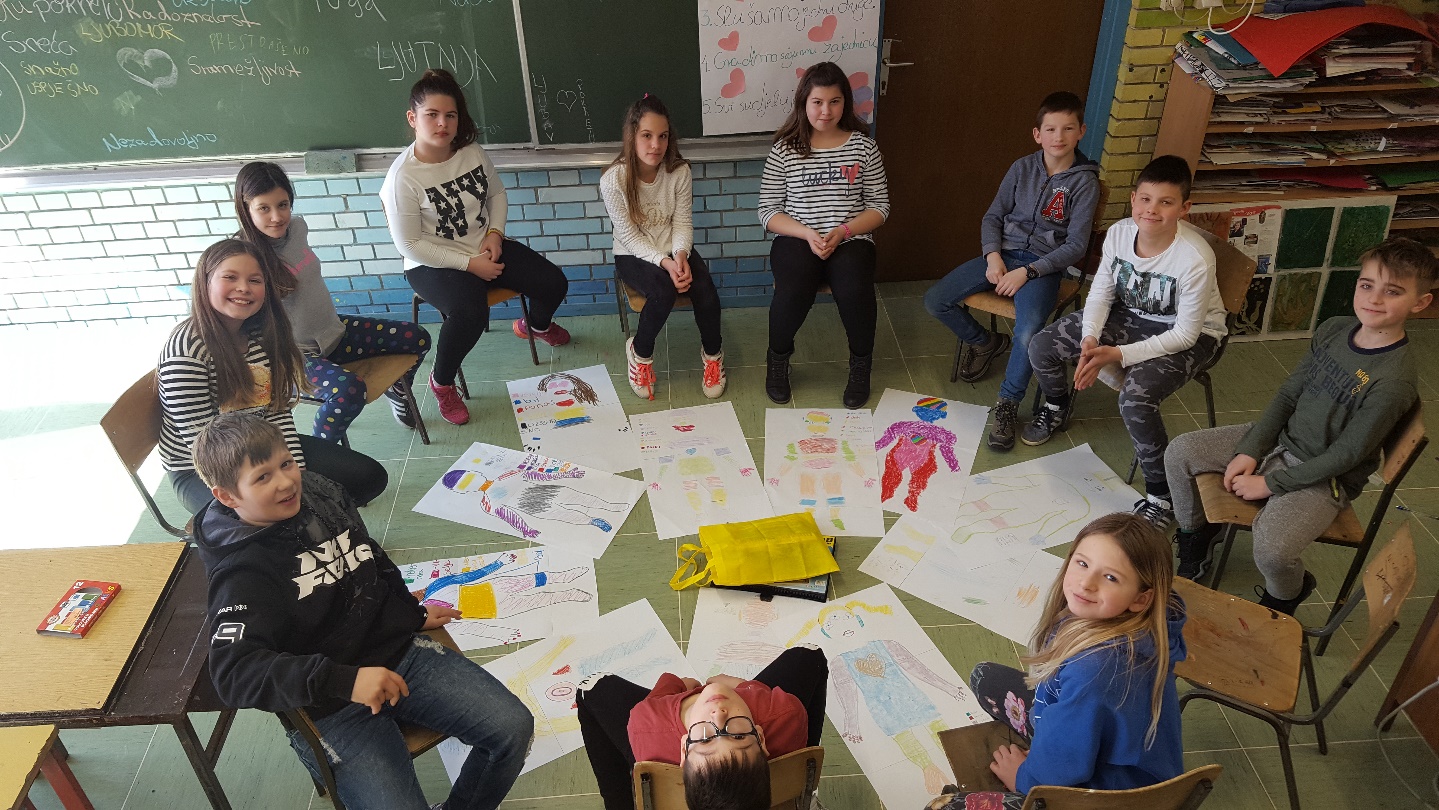 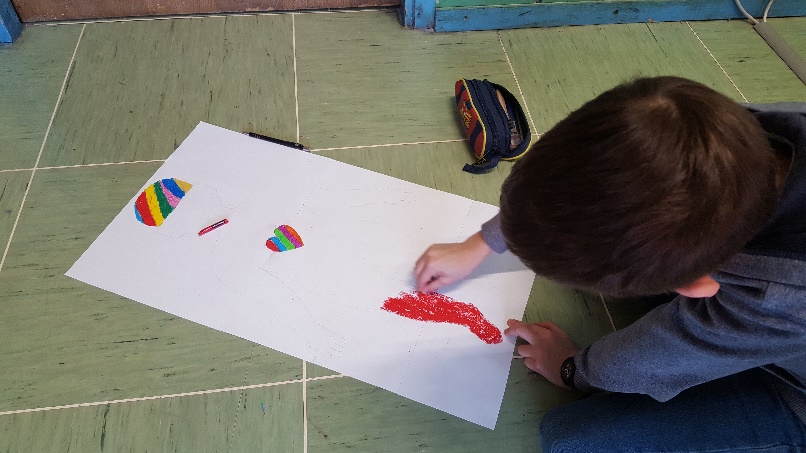 8. Empatija ili suosjećanje
Unaprjeđivanje sposobnosti prepoznavanja tuđih emocija te izražavanje vlastitih
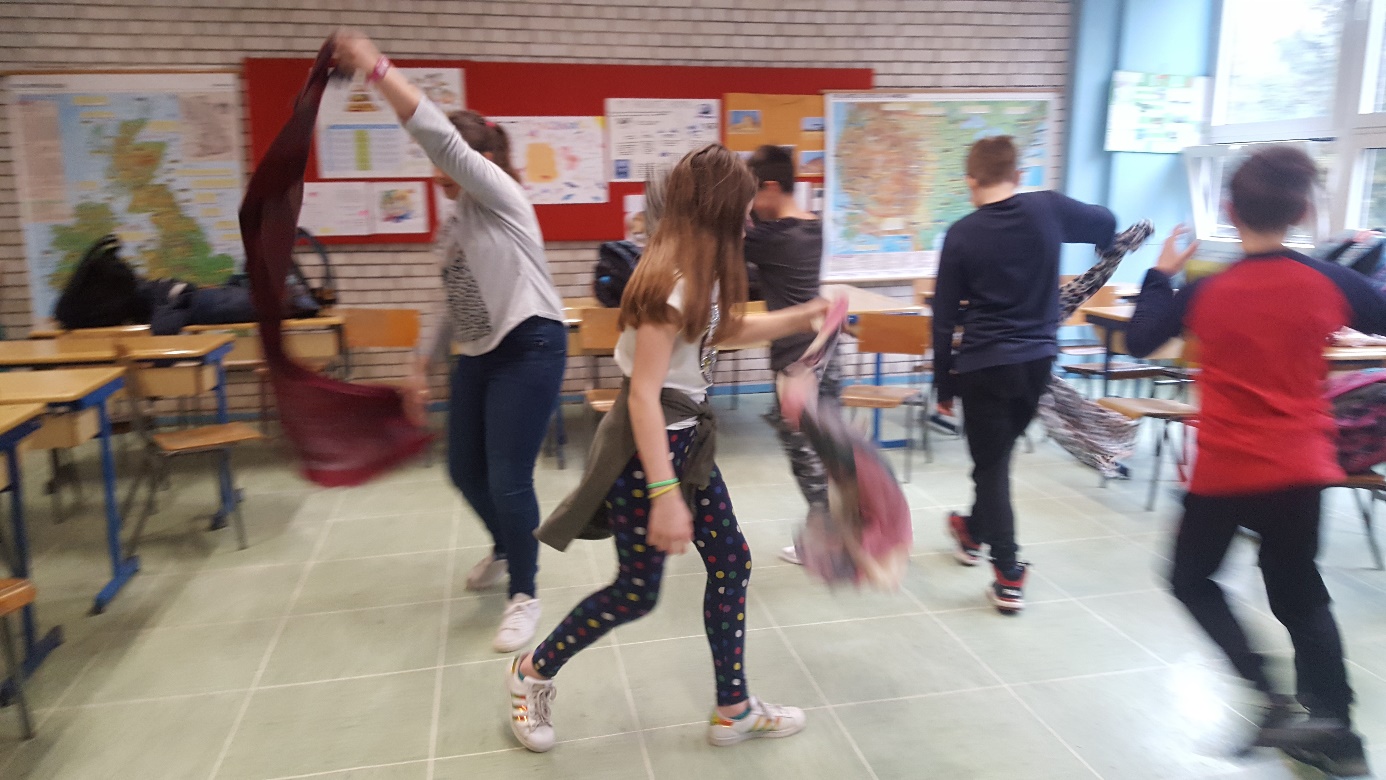 9. Isplešimo ljutnju
Upoznavanje s načinima ophođenja sa svojim i tuđim emocijama ljutnje
Uvježbavanje tehnika opuštanja i oslobađanja od napetosti
Razvijanje odgovornosti za svoje ponašanje uzrokovano emocijama
10. Razgovor ili svađa?!
Nenasilno rješavanje sukoba u svakodnevnim situacijama
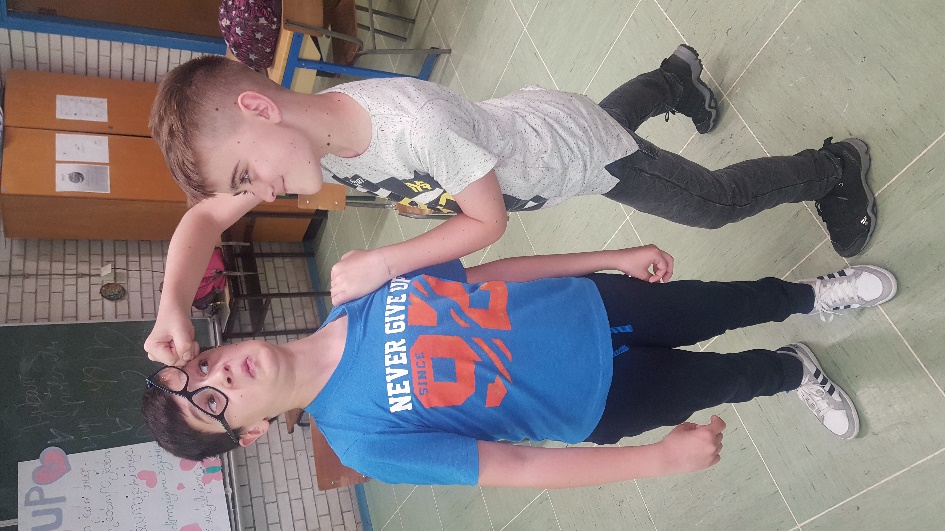 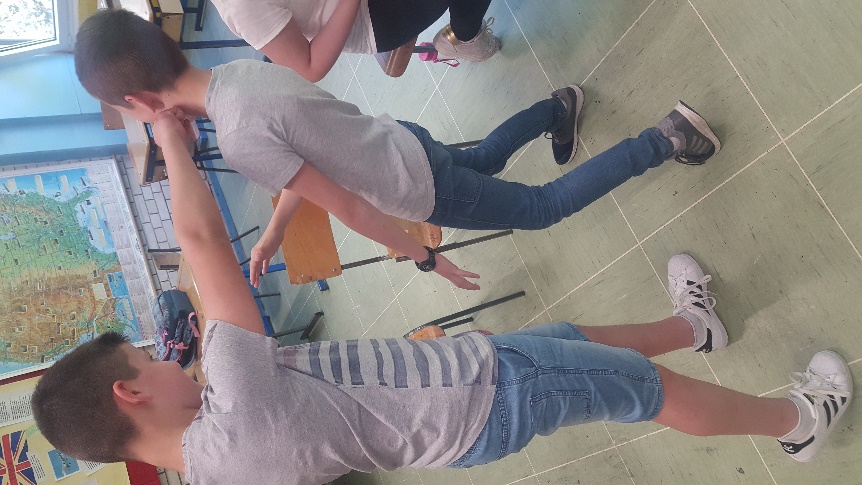 11. S njima ili bez njih
Nošenje s negativnim pritiskom grupe
Razvijanje vještina obrane (negativni nagovori)
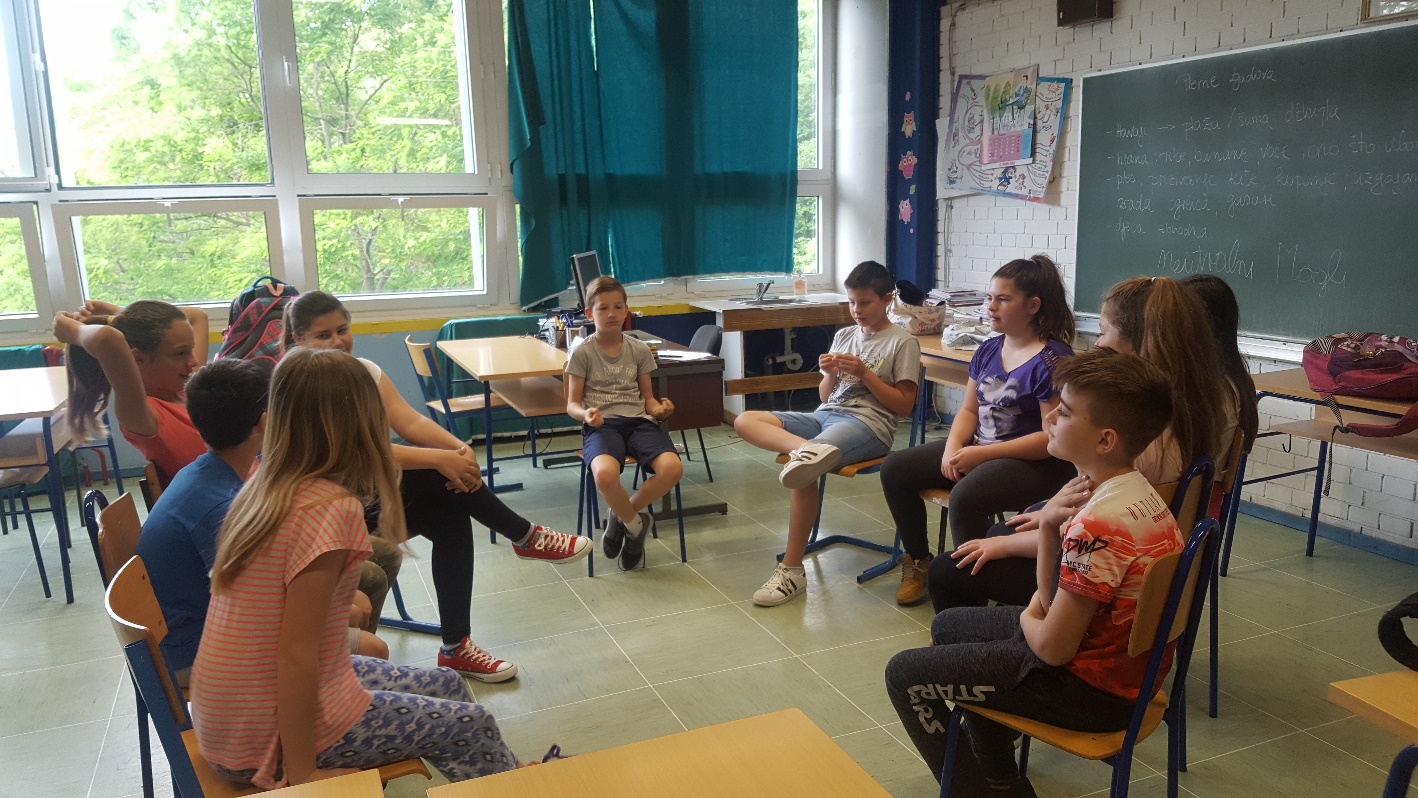 12. Ritualni završetak za novi početak
Zaokruživanje rada, rastanak, svaki kraj je neki početak
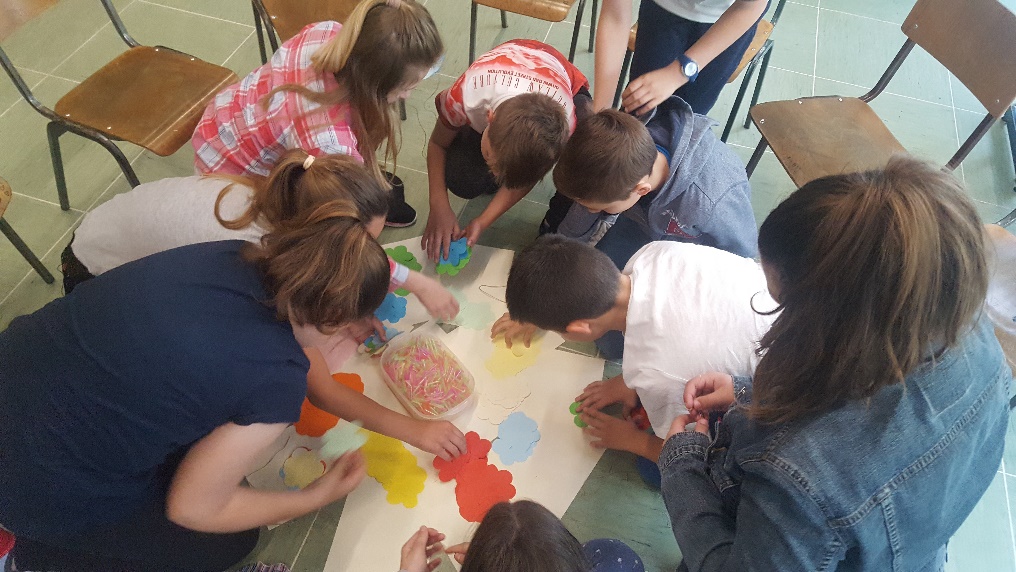 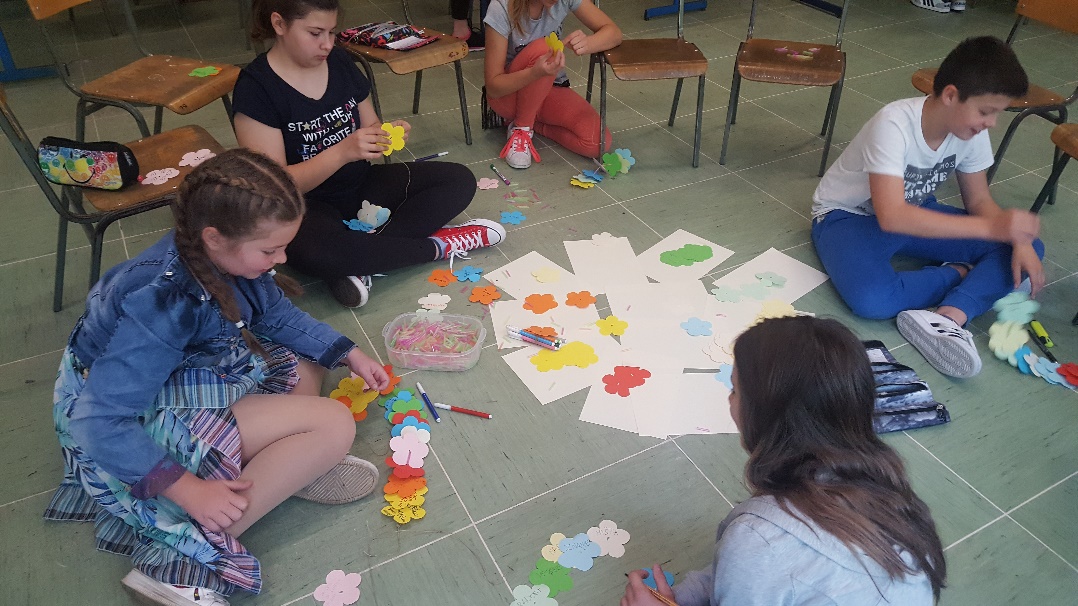 Izrada aloha ogrlica
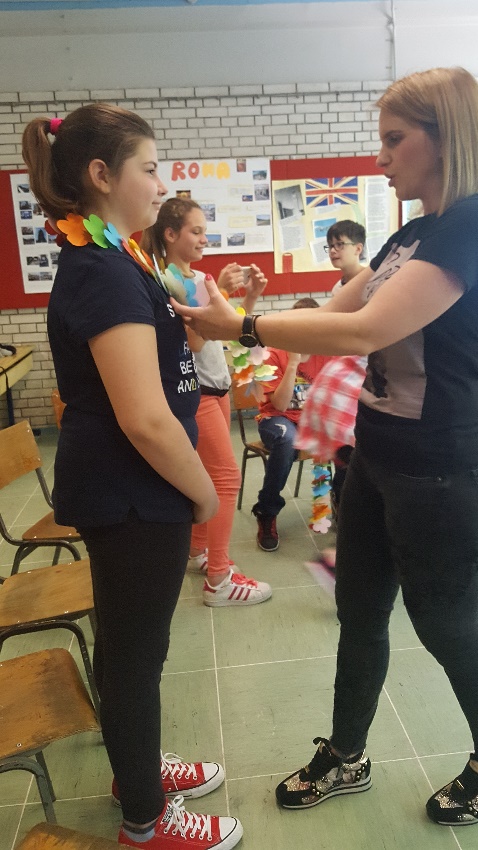 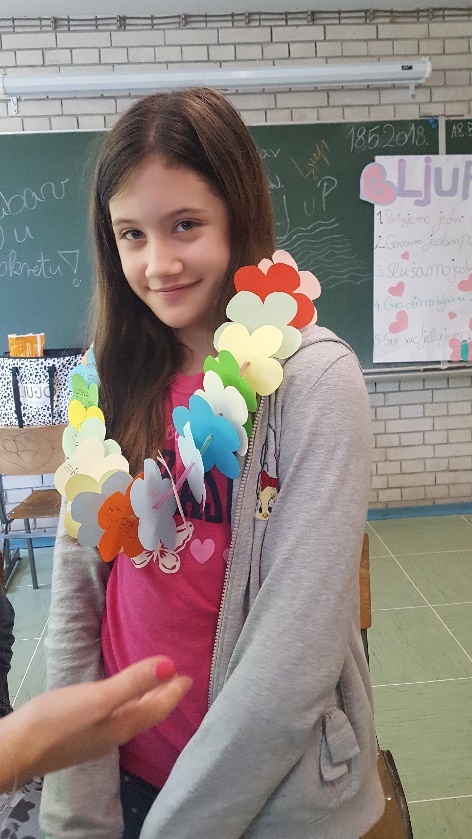 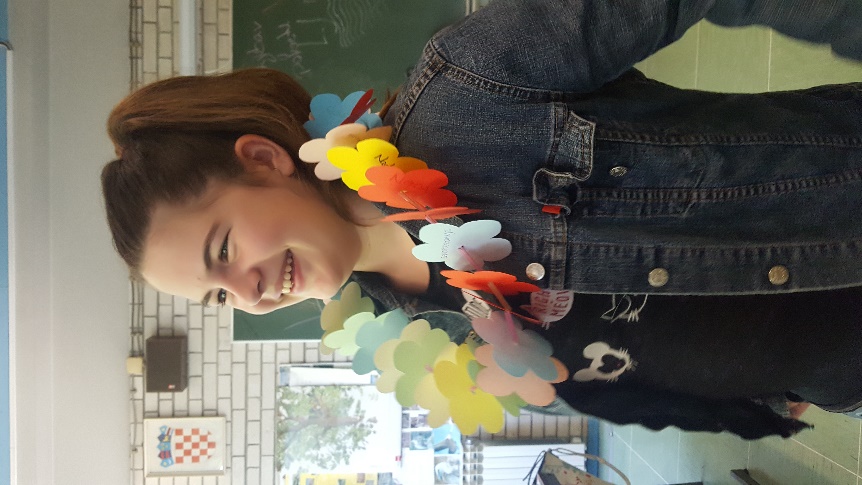 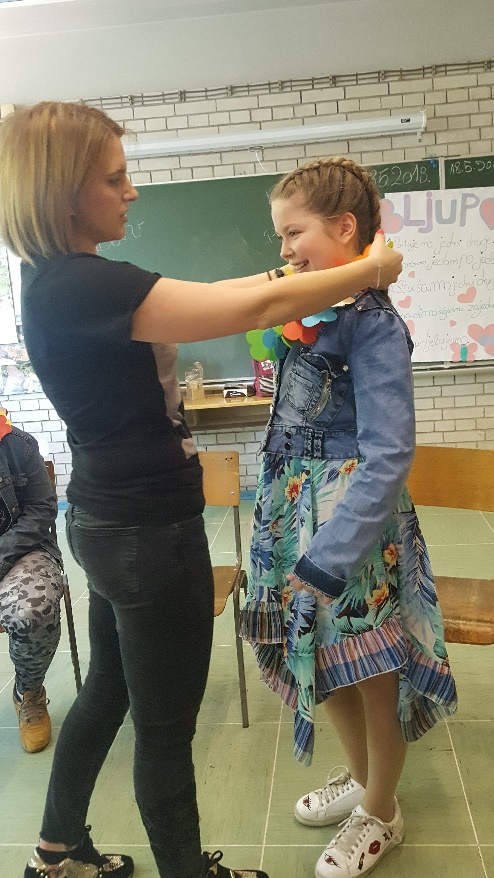 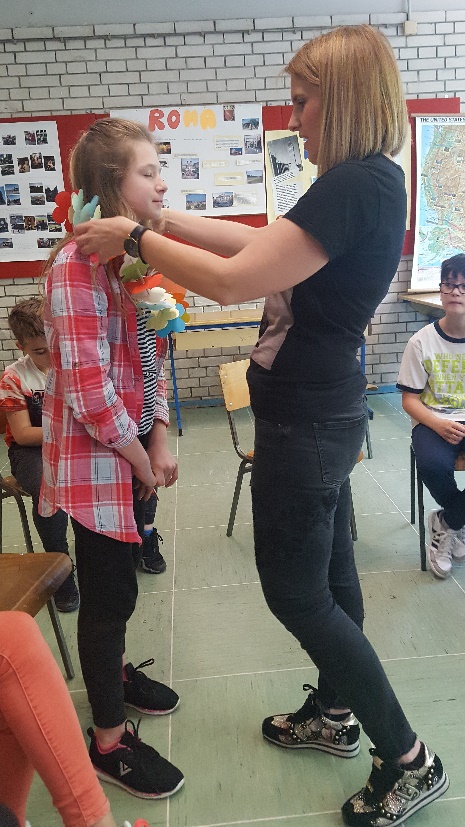 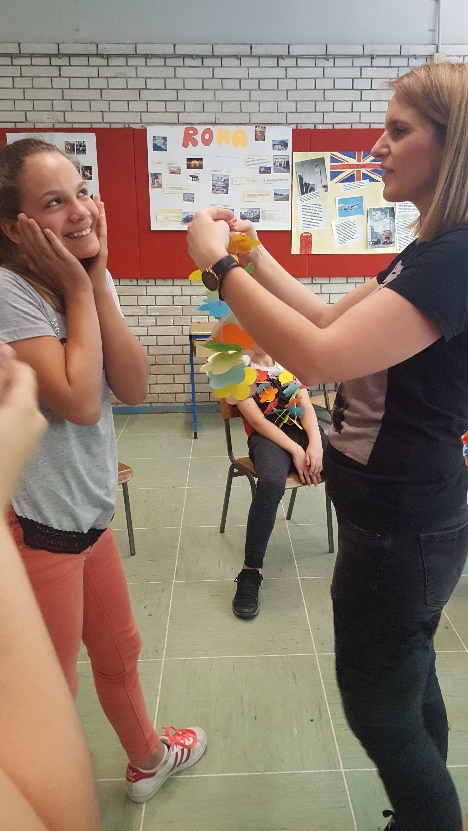 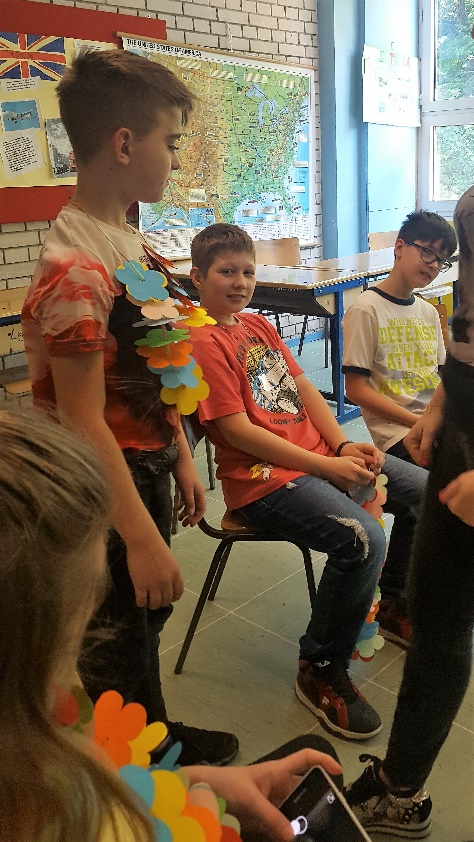 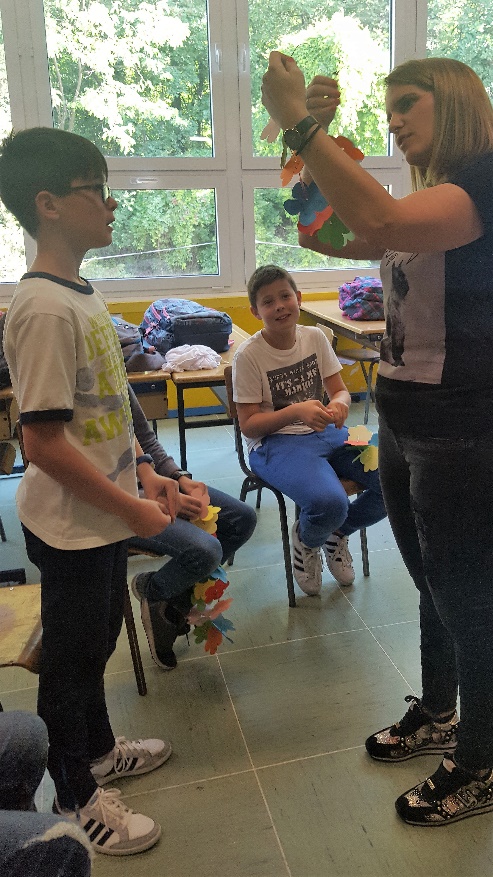 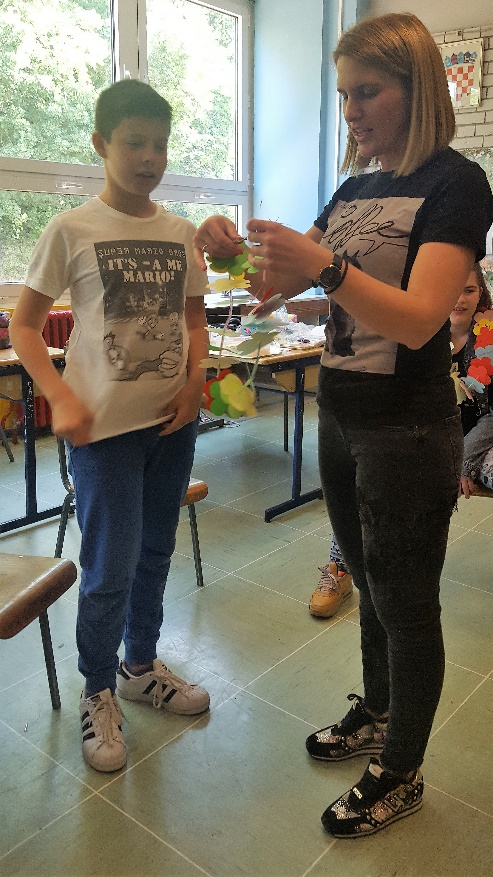 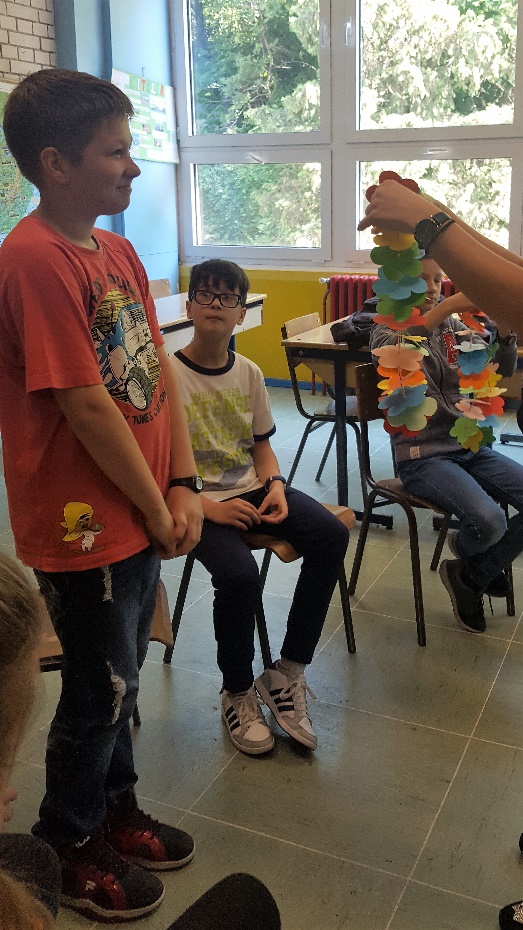 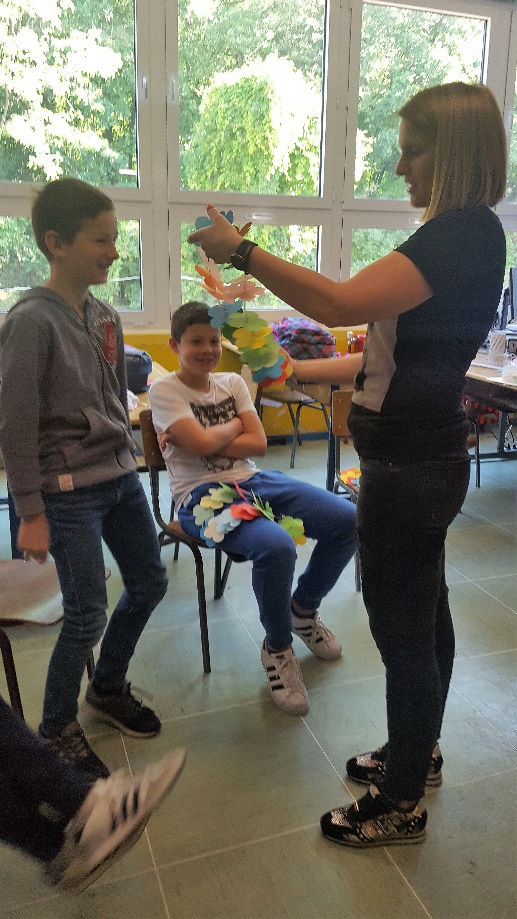 NAUČILI SMO
Poštivati dogovorena pravila
Poštivati i slušati druge
Uvidjeti pozitivne osobine
Međusobno bolje surađivati
Adekvatne načine verbalnog komuniciranja
Važnost neverbalne komunikacije
Prepoznati i izraziti emocije, samokontrolu i tolerantnost
Prepoznati tuđe emocije
Prepoznati osjećaj ljutnje
Nenasilno rješavanje sukoba
Prepoznati negativne pritiske grupe
HVALA NA PAŽNJI, SUDJELOVANJU I POVJERENJU!

                                                                         Pedagoginja Barbara Skočilić
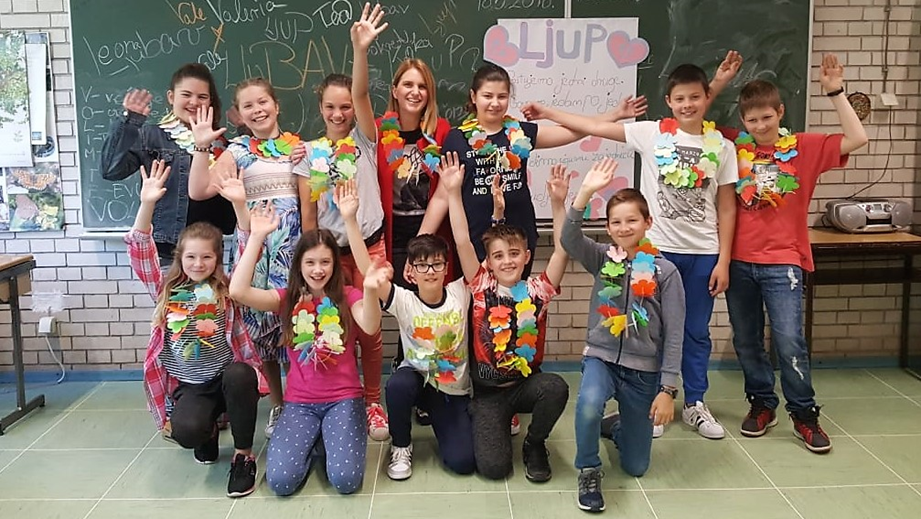